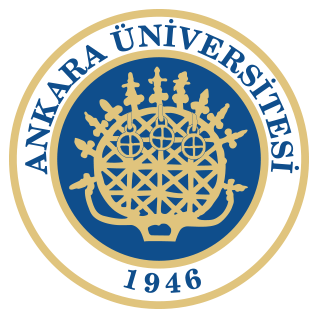 Türkiye’nin Sosyal Yapısı
5. Ders
Türkiye’de Kentleşme
İnsanlık tarihinde farklı tanımlamalar bulunsa da yaşanan aşamaları tarım, sanayi ve sanayi sonrası/ bilgi toplumları olarak tanımlamak mümkündür.
Tarım toplumlarının toplumsal yaşam içindeki ağırlığı sanayileşmenin yaygınlık kazanmaya başladığı 1800’lü yıllara kadar devam eder. 
Tarım toplumlarında temel geçim kaynağı tarımsal üretim ve hayvancılıktır. 
Nüfusun daha düşük bir bölümünün yaşadığı kentlerde ise yönetim kademesinde bulunanlar yanında geçimini ticaret ve zanaatla sağlayan kesimler yaşamaktadır.
Türkiye’de Kentleşme
Sanayileşme sürecinde imparatorluklar zayıf- lamaya, ellerindeki topraklar sermayedarların/ iş adamlarının elinde toplanmaya başlamıştır.
Değişen toprak sahipliği sonunda geniş halk kitleleri yerlerinden edilmiştir. 
Çok da fazla bilgi ve becerisi olmayan insanlar iş bulma umuduyla kitleler hâlinde fabrikaların olduğu kentlere göç etmişler ve sanayileşme ile birlikte kentler, yaşamın yeni merkezleri hâline gelmişlerdir. 
Köy ve kentin sosyolojik gerçekliği ise birbirinden çok farklıdır.
Köy/Kasaba
Köylerde nüfus az olduğu için herkes bir- birini tanır. Herkes birbirini tanıdığı için dayanışma unsuru da fazladır. Bu bağlamda köylerde tanımaktan kaynaklanan dayanışma önemlidir. 
Köyler, kişi üzerinde toplumsal kontrolün çok güçlü olduğu yerleşim yerleridir. Köyler, küçük yerleşim yerleri oldukları için haberdar olma durumu yüksektir. 
Normlara uymayan davranışlar karşısında toplumsal baskı çok güçlüdür. Kişi üzerinde aile, grup, çevre baskısı büyüktür. 
Köylerde grup normlarına uyma büyük önem taşır. Bu bağlamda bireysellik, farklılık hoş görülmez.
Köy/Kasaba
Köyler, hayatın daha statik, durağan yaşandığı yerlerdir. Bu bağlamda toplumsal değişme daha yavaş gerçekleşir. 
Köylerde, örgütlenme, farklılık, çeşitlilik zayıftır. Bu bağlamda köyler benzeşmeye, homojenliğe dayalı yapılardır. 
Köylerde, üretim genellikle tarım ve hayvan- cılık üzerinden şekillenir. Bu bağlamda üretim anlamında bir çeşitlilik yaygın değildir. 
Köyler zamanın yavaş aktığı, kültürel ve sosyal faaliyetlerin sınırlı olduğu yapılardır.
Kent
Sanayileşmenin ilk döneminde kente göç eden insanların önemli ortak noktaları bulunmaktadır. Bu özelliklerden bazıları şunlardır: 
Ekonomik açıdan son derece zor durumda, çoğu açlık sınırında bulunan, herhangi bir birikimi olmayan kişilerden oluşmaktadır. 
Geniş kitleler ilk defa onbinlerce/ yüzbinlerce insanın yaşadığı yerleşim birimlerinde hayata tutunmaya çalışmaktadır. 
Çoğunun herhangi bir mesleği yoktur. 
Geniş aileyle birlikte var olmaya çalışmaktadır.
Kent
Sanayileşme sürecinde kentlerde işsizlik çok yaygın, ücretler çok düşük ve çalışma şartları kötüdür. Aileden tek kişinin çalışması geçimi sağlamaya yetmemektedir. Dolayısıyla kadınların da çalışma hayatına girmesi gerekmektedir. 
Sanayi toplumlarında kentlerde, bireycilik giderek öne çıkmaktadır. Geniş ailenin zayıflaması, kişilerin kendi ayakları üzerinde durabilmesi, kişi üzerindeki aile baskısını da zayıflatmaktadır. 
Kentler, köylerden farklı olarak örgütlenmenin öne çıktığı yapılardır. Sendikalara, siyasal partilere, kulüplere, sivil toplum örgütlerine katılım yüksektir. Az sayıda insanın yaşadığı köylerden farklı olarak, kentlerde her türlü çeşitlilik artar. Köyler benzeşmeye, kentler farklılaşmaya/ heterojenleşmeye dayalıdır. 
Sanayileşmeyle birlikte yüzbinlerce insanın yaşadığı kentlerde hem çalışma sürecinde hem de toplumsal hayatın her alanında zaman bilinci ve dakiklik önemli değerler olarak öne çıkar. Köyde, zaman kavramı çok önemli değildir. Kentlerde kitle eğitimi öne çıkar. Toplumsal ihtiyaçlar doğrultusunda geniş kitlelerin zorunlu eğitimi söz konusudur. 
Kentler, kitle iletişim araçlarının yaygınlık kazandığı, ulaşımın geliştiği, zamanla kurallara dayalı ortak yaşam kültürünün oluştuğu yerlerdir. 
Kentler, tarım ve hayvancılık dışında üretimin farklılaştığı/ çeşitlendiği, imalat ve hizmet sektörünün yaygınlaştığı yerlerdir.
Kent Özellikleri
Kentler ise değerler ve yaşama alışkanlıkları bakımından son derece farklı özelliklere sahip yerleşim birimleridir 
Hukuk, 
Rekabet, 
Örgütlenme, 
Zaman bilinci, 
Eğitim, 
Farklılık, 
Bireycilik, 
Eşitlikçi roller, 
Akılcılık önemli değerler olarak ön plana çıkar.
Türkiye’de Kentleşme
Osmanlı İmparatorluğu, nüfusun büyük bir bölümünün köy ve kırsal alanlarda yaşadığı imparatorluktur. 
Monarşi ile yönetilen imparatorluğun yükseliş döneminde güçlü bir tarımsal üretim, toprak düzeni ve askerî gücü bulunmaktadır. 
Yönetenler
Saray Halkı: Padişah, eşrafı ve sarayda görevli değişik mesleklere sahip çalışanlardan oluşmaktaydı. 
İlmiye: Medrese eğitiminden geçmiş yönetim, yargı ve öğretimle görevli kişilerdir. 
Seyfiye: İmparatorluğun askerî kanadıdır. Düzenli askerleri oluşturan kapıkulu askerleri ve temel görevi tımarları korumak olan geçici askerleri oluşturan tımarlı sipahilerden oluşur. 
Kalemiye: İdari görevleri gerçekleştiren memurlardır.
Yönetilenler, yöneten kesimler dışında kalan temel geçim kaynakları tarım, hayvancılık, zanaat ve ticaret olan kesimlerdir.
Türkiye’de Kentleşme
Avrupa’da 1770’li yıllarda yükselişe geçen sanayileşme, imparatorluklarda önemli güç değişimini de beraberinde getirmiştir. 
Geçmişte, ağırlıklı olarak tarıma, fetihlere ve bağlı yerlerden gelen gelirlere dayalı güç odağı, sanayileşme ile birlikte tamamen değişmiştir. 
Tarımsal üretim yerine imalat üretimi öne geçmiş, sanayileşme, dünyada yeni güç odağı olarak sanayileşmiş Avrupa ülkelerinin geçmesine neden olmuştur.
Batıda imparatorlukların güç kaybetmesi, toprak düzeninde yaşanan değişmeler, kırsalda/ köylerde yaşayan insanların akın akın kentlere göç etmesini beraberinde getirmişti.
Batıda sanayileşme ile birlikte büyüyen/ gelişen bir kentleşme meydana gelmiştir.
Türkiye’de Kentleşme
1927 yılında gerçekleşen nüfus sayımına göre Türkiye’de nüfusun %75.78’i köylerde, %24.22’si kentlerde yaşamaktadır. 
Cumhuriyetin ilk dönemi, nüfusun yaklaşık 4’te 3’ü kırsalda yaşamaktadır. 
1950 yılına gelindiğinde nüfusun % 74.96’sı köylerde, %25.04’ü kentlerde yaşamaktadır. 
1950 yılında nüfusun %25.04’ü kentlerde yaşarken bu oran 1960 yılında %31.92, 1970 yılında %38.45, 1980 yılında %43.91, 1990 yılında %59.01 olmuştur. Görüldüğü gibi 1950’li yıllardan itibaren kentleşme oranı artmakta, bu oran 1980’lı yıllarda en yüksek orana ulaşmaktadır.
Türkiye’de Kentleşme
Avrupa’da kentleşmenin hız kazanması sanayileşme ile birlikte olmuştur. Yani sanayileşme ile beraber büyüyen kentler söz konusudur. Osmanlı İmparatorluğu ile ilgili önemli vurgulardan birisi, imparatorluk döneminde değişik nedenlerden dolayı sanayileşme sürecinin gerçekleşmemesidir. Türkiye’de sanayileşme ile paralel giden bir kentleşme süreci söz konusu değildir. 
Türkiye’de kentleşme değil metropolleşme söz konusudur. 
Türkiye’de kentleşmenin önemli bir özelliği akılcı bir şekilde gerçekleşmemesidir. 
Türkiye’de kitlesel göçler de göz önünde bulundurulmalıdır. (Baraj yapımı, güvenlik vb. nedenler ile köy boşaltmalar)
Türkiye’de Kentleşme -İtici Nedenler-
Tarımda Makineleşme
Çok uzun dönem köyde toprağı işleme basit araçlar ve fiziki güçle gerçekleşmiştir. Bu çalışma tarzı evdekilerin önemli bir bölümünün işgücü olarak çalışmasını da beraberinde getirmektedir.
Türkiye’de tarımda makineleşme denildiğinde ilk akla gelen unsur tarımsal üretimde fiziki kuvvet yerine traktörlerin kullanılmasıdır. Bu sürecin hızlanması ise 2. Dünya Savaşı sonrasında gerçekleşmiştir.
Türkiye’de Kentleşme -İtici Nedenler-
Tarımda Makineleşme
Tarımda makineleşmenin ise önemli etkileri olacaktır. Bu etkilerin bazıları şunlardır: 
Tarımda insan gücüne duyulan ihtiyacın azalması ve işsizliğin artması, 
İşsiz kalan insanların geçinmek için kentlere göç etmesi, 
Kentlere yaşanan iç göç ile birlikte kentlerde önemli toplumsal sorunların ortaya çıkması, çarpık kentleşmenin hız kazanması, 
Kentlerdeki yerel yönetimlerin kaynaklarını üretken yatırımlar yerine, kente göç eden kitlelerin eğitim, sağlık, altyapı hizmetlerine harcaması, 
Tarımda işlenen alanların ve verimliliğin artması ile birlikte köylerde zenginleşen bir kesimin ortaya çıkması.
Türkiye’de Kentleşme -İtici Nedenler-
Hızlı Nüfus Artışı ve Toprakların Bölünmesi 
Nüfus artış oranları her zaman kırsal alanlarda köylerden çok daha yüksektir. 
Özellikle doğum kontrol konusundaki bilgilendirmenin yaygınlaşmadığı süreçlerde köylerde nüfus daha hızlı artmaktadır. 
Artan nüfusla birlikte, süreç içerisinde miras yoluyla toprakların paylaşılması, kişilerin elindeki toprakların küçülmesini de beraberinde getirmektedir. 
Sahip olunan topraklar, köylerdeki geniş kesimler için yetersiz hâle gelmektedir.
Türkiye’de Kentleşme -İtici Nedenler-
Toprakların Büyük Sermaye Sahiplerinin Elinde Toplanması 
İklim koşullarının olumsuz seyrettiği dönemlerde, kuraklık dönemlerinde üretilen ürünün yetersiz kalması ve ekonomik sıkıntıların artması, borçlanma ve borçların ödenememesi nedeniyle toprakların elden çıkartılması, düşük verimlilik nedeniyle zarar edilmesi, ürün fiyatlarında büyük sermayedarlarla rekabet edilememesi ve bu bağlamda sıkıntıya düşülmesi sonrasında küçük ve orta ölçekli toprak sahipleri topraklarını satmaktadırlar. 
Dolayısıyla topraklar, bölgedeki büyük sermaye sa-hiplerinin elinde toplanmaktadır.
Türkiye’de Kentleşme -İtici Nedenler-
Yatırım, Güvenlik vb. Nedenlerle Köylerin Boşaltılması 
Türkiye’de iktidarlar, zaman zaman kırsal alanlara baraj, termik santral, sanayi tesisi vb. büyük ölçekli yatırımlarda bulunurlar. 
Bu yatırımların yapılacağı alanlarda bulunan köylerin boşaltılması, bu nüfusun özellikle büyük kentlere göç etmesi belirli dönemlerde görülen bir durumdur. 
Özellikle terörle mücadelenin yoğunlaştığı dönemlerde, belirli yerlerin terörle mücadele için boşaltılmasının uygun görülmesi ve bu yerlerde yaşayan insanların büyük şehirlere göç etmesi de belirli dönemlerde yaşanmıştır.
Türkiye’de Kentleşme -Çekici Nedenler-
Daha Fazla İş Olanakları Sağlaması 
Kentin çekici nedenleri arasında tartışmasız en öne çıkanı kentin daha fazla iş olanaklarını barındırmasıdır. 
Kırsaldan kente göç edenlerin önemli bir özelliği bu kişilerin çok büyük bir bölümünün vasıfsız/ mesleksiz olmasıdır. 
Kente göç eden- lerin önemli bir bölümü kayıt dışı işlerde yoğun olarak çalışmaktadırlar.
Türkiye’de Kentleşme -Çekici Nedenler-
Yoksulluğu Kırma İmkânları Sağlaması 
Köyde kalındığında yoksulluğun kırılma imkânı yoktur. 
Kent, hiçbir mesleği bulunmasa bile kişilere yoksulluklarını kırma fırsatı sağlamaktadır. 
Var olan imkanlar ve olası fırsatlar kişilerin kente göçünü hızlandırmaktadır.
Türkiye’de Kentleşme -Çekici Nedenler-
İyi Eğitim Fırsatlarına Ulaşma 
Bazı bölgelerde merkeze uzak, yerleşim açısından birbirleriyle mesafeli köyler bulunmaktadır. Bu bağlamda bazı köylerde birleştirilmiş sınıflar uygulaması görülmektedir. 
Kent, her türlü eğitim olanağına ulaşmada geniş bir çeşitlilik sunar. Kentte, daha zengin eğitim olanaklarına ulaşmak mümkündür. 
Eğitim, Türkiye’de toplumsal alanda dikey hareketliliğin en önemli unsurlarındandır.
Türkiye’de Kentleşme -Çekici Nedenler-
Daha Zengin Kültürel ve Sportif İmkânlar 
Kentlerde çok daha fazla sinema salonu bulunmaktadır ve çok farklı filmlere ulaşmak mümkündür. 
Tiyatro severler açısından farklı alternatiflere ulaşmak mümkündür. 
Kitap fuarları, konserler, festivaller açısından zengin imkânlar sunmaktadır. 
Spor yapma anlamında, çok daha geniş sportif alanlara sahiptir. Futboldan tenise, jimnastikten voleybola, basketboldan güreşe kadar çok farklı branşlarda çocukluktan itibaren uzman kişilerden eğitim alma imkânı bulunmaktadır. 
Sportif anlamda büyük organizasyonları izlemek mümkündür. 
Kültür ve sanatın her alanında söyleşi, imza günleri, eğitim atölyeleri, kurslara ulaşma/ katılma imkânı bulunmaktadır.
Türkiye’de Kentleşme -Çekici Nedenler-
Daha İyi Sağlık Olanaklarına Sahip Olma 
Kent, sağlık imkânlarına ulaşma, sağlık hizmetlerinin çeşitliliği gibi nedenlerle çok daha geniş alternatif sunmaktadır. 

Sağlık gereksinimlerinin karşılanması kimi zaman göçlerin nedeni olabilmektedir.
Türkiye’de Kentleşme -İletici Nedenler-
Ulaşım Alanında Yaşanan Gelişmeler


Haberleşme ve İletişim Alanında Yaşanan Gelişmeler
Türkiye’de Kentleşme –Sosyo-psikolojik Nedenler-
Tarihsel süreç açısından değerlendirildiğinde Türkiye’de kentli olmak toplumsal tabakalaşmada daha üst bir statü simgesini temsil etmektedir. 
Bu dönemde Türk Sineması oldukça önemli bir imgenin yerleştirilmesine neden olmuştur. Kentliliğin toplumsal statüde daha üst bir statüyü temsil ettiği vurgusu zihinlere nakşedilir. 
Kültürel bağlam değerlendirildiğinde hiçbir kültürün diğerine astlık üstlük içermeyeceği, her kültürün kendi bağlamında önemli ve anlamlı olduğu bilinmektedir. 
Kültür ve mekan kavramsal tutumlarda ve değerlerde farklılıklara neden olur.
Türkiye’de Kentleşme –Dış Nedenler-
Dış nedenler, uluslararası konjonktürün etkisiyle kentleşmeyi etkileyen nedenleri kapsamaktadır. 
Bu nedenlerin etkisi, 1948 yılında Marshall yardımıyla başlayan ve 1950’li yıllar ve sonrasında yabancı ülkelerle/ kurumlarla etkileşimin artması sürecinde alınan dış borçlar/ kredileri kapsamaktadır. 
Türkiye bu borçlanma sürecinde, borç alınan ülkelerin yönlendirmelerine maruz kalmıştır. 
Borç veren ülkeler, bu borçların hangi alanlarda kullanılıp, kullanılmayacağı noktalarında da dayatmalarda bulunmuş ve bu dayatmalar Türkiye’de sanayi ve ekonominin şekillenmesinde önemli etkilerde bulunmuştur.
Türkiye’de Kentleşme –Dış Nedenler-
Alınan yardımların sanayide kullanılmaması, tarımda makineleşmeye ve gelişmeye ağırlık verecek alanlarda kullanılmasının dayatılması nedeniyle 1950’li yıllar sonrasında tarımda traktör sayısındaki artış ve işsiz kalan geniş kitlelerin geçim için kente göç etmesi söz konusudur. 
Alınan dış borçların/ yardımların otoyolların yapımında kullanılmasının dayatılması, Türkiye’de demiryolları yapımının ve havacılık sektörüne yapılan yatırımların iptal edilmesini beraberinde getirmiştir.
Otoyolların gelişmesi iletici nedenlerde de belirtildiği şekilde kırsaldan kente göçü kolaylaştırıp hızlandırmıştır.
SON
5. Dersin Sonu
Teşekkürler
KAYNAKÇA
ÖZGÜR, A. Z., KALENDER, A., PELTEKOĞLU, Z. F., BAYÇU, S., ERGÜVEN, M. S., 
YILMAZ, R. A., . . . GÖZTAŞ, A. (2018). Türkiye'nin Toplumsal Yapısı. Eskişehir: Eskişehir Anadolu Üniversitesi Yayınları.
Kongar, E. (2014). Toplumsal Değişme Kuramları ve Türkiye Gerçeği. İstanbul: Remzi Kitabevi.
Zencirkıran, M. (2019). Türkiye'nin Toplumsal Yapısı. Eskişehir:Anadolu Üniversitesi Açık Öğretim Fakültesi Yayını2739.